North of Tyne Community Led Local Development
Funding rules and requirements
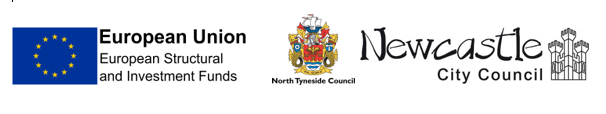 Funding rules and requirements
When developing (and delivering) your CLLD project you need to take into account rules and requirements in relation to the following:
eligibility of activity, costs and participants
match funding 
publicity
cross cutting themes
procurement
state aid
documentation retention
output definitions
Details are included in our Handbook for Applicants and Delivery Organisations 
as well as relevant ERDF and ESF guidance notes.
Eligibility of activity
Eligibility of participants
Activities 1, 2 and 3 (ERDF): 
Small and medium businesses located in our CLLD area - with the exception of retail businesses (support to retail is allowed under certain circumstances only) and banking and insurance companies
People who are legally resident in the UK, able to take up paid employment in the European Union and live in our CLLD area
Activities 4, 5 and 6 (ESF):
People who are legally resident in the UK, able to take up paid employment in the European Union and live in our CLLD area

We are especially interested in projects that will support:
Social enterprises and Voluntary and Community Sector groups looking into setting up a social enterprise,
Women, especially those who have struggled with any kind of economic activity,
People from ethnic minorities,
People with disabilities (including people with mental health issues),
Carers,
People who have never worked,
People who are between 50 and 64.
Eligibility of costs
Your project budget can include the following costs:
Direct staff costs – salaries and on-costs of the staff directly working on the project (staff working part-time on the project will need to have hourly rates calculated and keep timesheets)
Direct costs – costs directly related to the delivery of your project e.g. fees, venue hire for workshops, marketing and publicity costs, stationery for the project, travel for project staff etc.
Indirect costs – a flat rate of 15% of direct staff costs 
All direct costs need to be paid for between the start date and the end date of your project.

What can’t be included in your budget:
Notional amounts; second-hand equipment that has previously been purchased with European funding grants; costs exceeding market value; debt interest; lost opportunity costs; costs in relation to activity intended to influence or attempt to influence the UK Parliament, Government, political parties or European Union institutions; costs in relation to activity attempting to influence the awarding or renewal of contracts or grants; Costs in relation to activity attempting to influence legislative or regulatory action in the UK of the European Union.
Match funding
Your project must include another funding source of:
At least 40% of your project cost for Activities 1, 2 and 3 (ERDF)
At least 50% of your project cost for Activities 4, 5 and 6 (ESF)

It could be another grant, private funds, your own resources (e.g. cash or in a form of direct staff costs), a loan and volunteer time (for Activities 4, 5 and 6 only – volunteer time can’t be the only match you have for the project) or a combination of these.
Match funding must come from a non-EU funding source and must be used for exactly the same purpose as your CLLD grant.
It must be secured before we sign the Grant Agreement with your organisation and you must keep evidence of it.
Publicity
You must publicise the fact that your project is receiving European funding:
Use the correct logo on all project documents – we will provide you with the files
Display a poster about your project where it’s visible to the public
Put info about the project (and logo!) on your website 
Include info on European funding (and logo!) in your press releases 
Inform project’s ‘clients’ about the support from the European Union

Keep evidence of what you have done!!!
photos, videos, all printed materials (e.g. leaflets), screen shots of websites, press cuttings, press releases etc.
Cross cutting themes
All projects take steps to positively contribute to:
Environmental sustainability
Equality

For example:
Deliver services from accessible local venues and with good public transport links
Take steps to minimise waste and energy consumption
Dispose of waste responsibly
Provide project information in large format
Ensure project website is compatible with screen readers
Ensure ‘clients’ fill in ‘equality’ section of the forms 
Increase awareness of the project staff 

You will be reporting on what you have done and you’ll need to keep evidence!
Procurement
Everything you buy for the project must be done in a transparent and fair way and provide value for money. You must be able to evidence it.

Getting procurement right is extremely important! 

This is one of the areas where errors (or not keeping evidence) can lead to significant financial penalties – and it has in the previous European funding programmes!
Procurement
We recommend that you use the following table as a guide:
You can’t artificially divide your purchases to lower their individual value.
If the value of your planned purchase is close to one of the thresholds, we recommend you use the more rigorous procedure.
State Aid
This is relevant to projects that provide support to businesses (not to individuals) and to capital projects.

State aid is any support (financial and non-financial) provided by public authorities using taxpayer-funded resources to one or more organisations on a selective basis in a way that gives an advantage over others and could potentially distort competition and trade in the European Union.
In principle state aid is not allowed in the European Union.
However, there are exceptions where it’s beneficial to the economy and growth and other policy objectives e.g. research and development, environmental protection, support to SMEs.
Your CLLD business support project will need to use one of these exceptions and comply with its rules and requirements (and keep evidence!)
State Aid
These are the State Aid exemptions we have identified as suitable for CLLD projects:
Investment aid for local infrastructures (Article 56 GBER) - for capital projects
Investment aid to SMEs (Article 17 GBER) – up to 20% or 10% of costs of investment in tangible assets (= physical assets e.g. land, vehicles, equipment) and amortizable intangible assets (non-physical assets e.g. patents, trademarks, licenses)
Aid for consultancy in favour of SMEs (Article 18 GBER) - for purchasing consultancy services provided by external consultants, up to 50% costs
Aid for start-ups (Article 22 GBER) – for SMEs up to 5 years old 
De Minimis (De Minimis Regulation) – support of up to €200,000 in a 3 year rolling period

Every exemption has its own rules and we recommend that you speak to us so that we can help you identify the right exemption for your project.
Documentation retention
You will need to keep all the project documentation for a number of years following the end of your project. 
It could be as long as December 2033. 
We will let you know what the date for your project is.
If you are unable to keep all the records for that long, let us know and we will collect your documents and archive them at no cost to you.

The reason is that your CLLD project may be audited - even after it finished – by:
DCLG
DWP
European Commission and 
European Court of Auditors
And they will expect to see all the project related documentation.
Documentation retention
What you need to keep:
Financial documents e.g. invoices, receipts, bank statements, check stubs, cash books, salary and payroll records;
Output documents e.g. beneficiary and output forms, evidence collected from beneficiaries to confirm they are eligible for support from your project;
Evidence that you procured goods and services in a fair and transparent way (e.g. advertising, quotes, tenders, scoring etc.)
Match funding e.g. letters from other funders, grant agreements from other funders, bank statements showing funding received;
Publicity e.g. photos, leaflets, posters, press releases, press articles, screen shots of websites etc.;
Evidence of what you did to promote equal opportunities and environmental sustainability;
Evidence that State Aid rules have been met e.g. declarations from businesses, letters issued to businesses;
Grant Agreement with us, copies of all the claims and forms submitted to us.
Outputs
Your project will need to identify which outputs it will achieve and what your targets are.
Your targets need to be realistic and based on your experience.
You will need to collect evidence of achieving them and report on the progress on a quarterly basis (we will provide you with forms).
There is a list of outputs expected from projects for Activities 1-3 and 4-6. You can also propose your own outputs if you wish to do so (e.g. if they better reflect your project’s aims / activities / target groups).
CLLD is not a ‘pay-by-output’ programme – it is important that you work towards achieving your outputs but you will be paid based on your actual costs. One of the reasons is that we would like to encourage innovative projects and ideas that may have never been tested before in our CLLD area - we realise that such projects may sometimes fail to achieve originally planned outputs. 
We would also like to encourage all organisations receiving CLLD grants to work together – it is fine to ‘share’ clients!
Outputs for Activities 1-3(supporting entrepreneurship and businesses)
Square metres public or commercial building renovated in our CLLD areas
Outputs for Activities 4-6 (supporting people on the pathway to employment)